KS3
History Key Stage 3
What do you learn in Years 7,8,9?
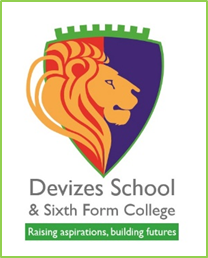 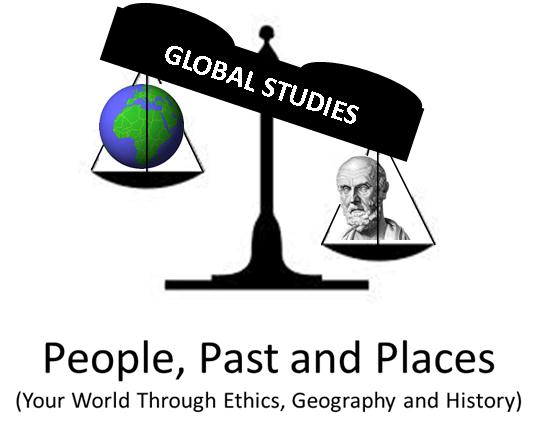